Delaware Jobs for Veteran State  Grant      Sherese Brewington-Carr, M.H.S.
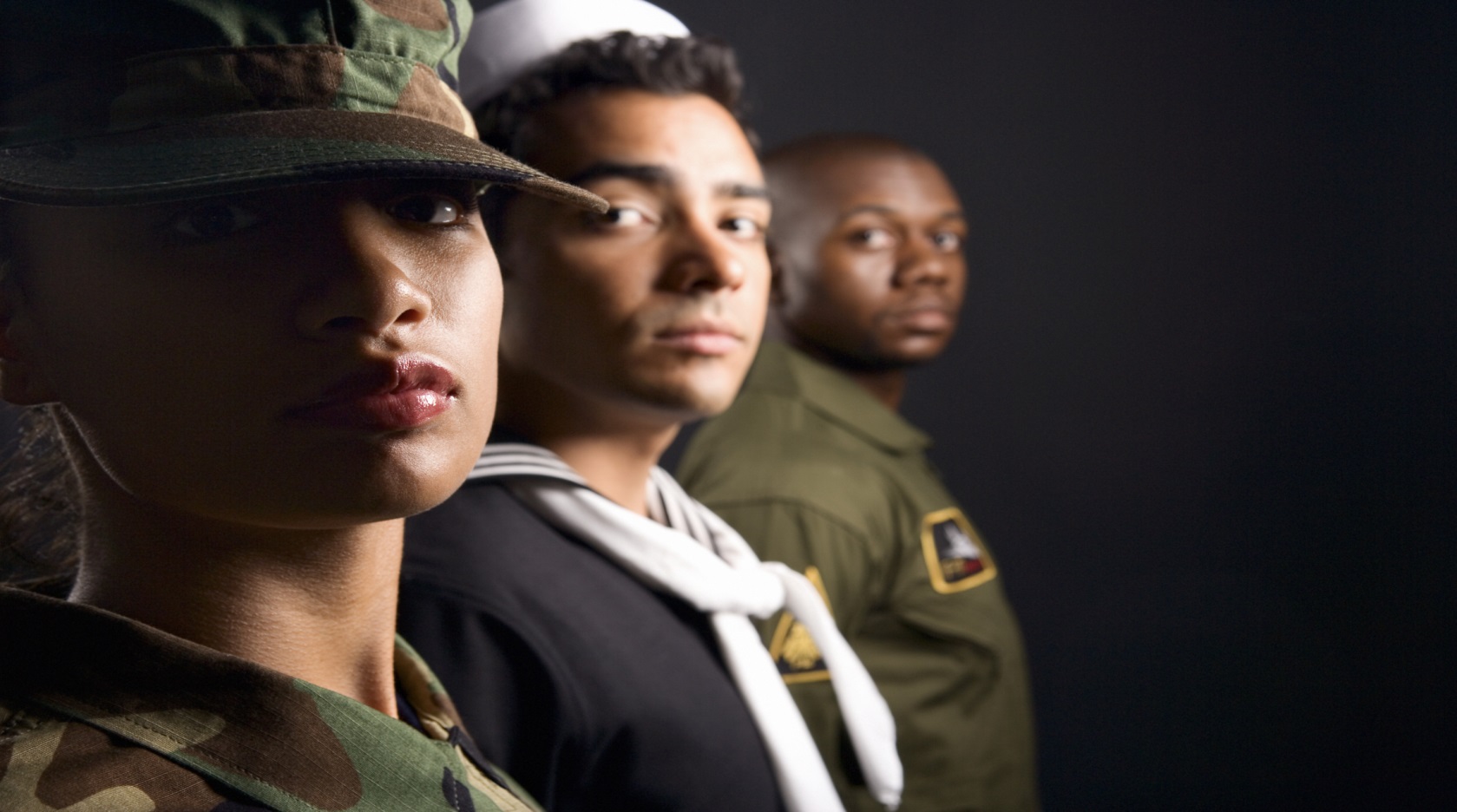 Jobs for Veterans State Grant Core  Services
Transitioning members of the Armed Forces who have been identified as in need of intensive services;

A special disabled or disabled veteran,; Special disabled and disabled veterans are those: • who are entitled to compensation (or who but for the receipt of military retired pay would be entitled to compensation) under laws administered by the Secretary of Veterans Affairs; or, 
 were discharged or released from active duty because of a service-connected disability; 

 Homeless 

 A recently-separated service member, who has been unemployed for 27 or more weeks in the previous 12 months, i.e. the term of unemployment over the previous 12 months remains 27 weeks; however, the requirement of 27 consecutive weeks is eliminated; 

An offender, as defined by WIOA Section 3 (38)1, who is currently incarcerated or who has been released from incarceration, i.e. the expanded definition of SBE includes any eligible veteran or eligible spouse who is currently or was formerly incarcerated by removing the within the last 12 months requirement; 
 Lacking a high school diploma or equivalent certificate 

 Low-income individual

Spouses or other family caregivers of such wounded, ill, or injured members.

18-24 years of age
Delaware JVSG provides employment and job placement services to targeted veterans with Significant Barriers to Employment(SBE’s)
The term "veteran" means a person who served in the active military, naval, or air service, and who was discharged or released therefrom under conditions other than dishonorable. [Reference 38 U.S.C. 4101(2)]

SBE’S
Veterans Helping Veterans
DVOP –Disabled Veteran Outreach Program
1)Employment Specialist trained to provide direct case management to each referred veteran.
2)DVOP may also contact the veteran directly from outreach initiatives with DOL partners 
3)Employment readiness services and job placement and intelligent referral for support services as needed.
LVER-Local Veterans Employment Representative 
1)Conduct outreach to employers in the area to assist veterans in gaining employment, including
conducting seminars for employers and, in conjunction
with employers, conducting job search workshops and
establishing job search groups; and
(2) facilitate employment, training, and placement services furnished to veterans in a State under the
applicable State employment service delivery systems
Vets First Priority of Service
Veterans and eligible spouses (Covered Persons) are given priority of service for the receipt of employment, training and placement services provided under all Delaware Division of Employment and Training-funded programs. Veterans and eligible spouses are entitled to precedence for such services. This means that a Veteran or eligible spouse either receives access to a service earlier than others, or if resources are limited, the Veteran or eligible spouse receives access to the service instead of others. 

Veteran: A person who served at least one day in the active military, and who was discharged or released under conditions other than dishonorable, as specified in 38 U.S.C. 101(2). Active service includes full-time Federal service in the National Guard or a Reserve Component. The definition of “active service” does not include full-time duty performed strictly for training purposes (i.e., that which is referred to as “weekend” or “annual” training), nor does it include full-time active duty performed by National Guard personnel who are mobilized by State rather than Federal authorities. 

Eligible Spouse: As defined in 38 U.S.C. 4215(a), means the spouse of any of the following: 
a. Any Veteran who died of a service-connected disability; 
b. Any member of the Armed Forces serving on active duty who, at the time of application for the priority, is listed in one or more of the following categories and has been so listed for a total of more than 90 days: 
i. Missing in action; 
ii. Captured in the line of duty by a hostile force; or 
iii. Forcibly detained or interned in the line of duty by a foreign government or power. 
c. Any Veteran who has a total disability resulting from a service-connected, as evaluated by the Department of Veterans Affairs. 
 
PROCEDURE:
 Individuals eligible for priority of service will be notified by:
Priority of Service signs will be prominently displayed near the entrance of all One Stop Centers and in all resource rooms to encourage Veterans and eligible spouses to self-identify. 
Veterans’ Priority Statement is posted at the home page of Delaware Joblink.  It can be found at https://joblink.delaware.gov
Where do I start ?Delaware Department of Labor American Job Centers
At all Delaware AJC’s veterans have access  to  employment services to include  but not  be limited to:
Career Planning
Vocational Training
Job readiness 
Resume Writing
Interview Preparation 
Job Search
Job placement!
DET staff are available 8-4:30 Monday-Friday
No appointment is necessary! 
New Castle County
Fox Valley                                                                                  Pencader Corporate Center
4425 North Market Street                                                  225 Corporate Blvd. Suite 211
Wilmington, DE 19802                                                                             Newark, DE 19702
Phone: (302) 761-8085                                                                     Phone: (302) 368-6622

       Kent County                                                                                       Sussex County 
Blue Hen Corporate Center                                                 Georgetown Professional Park 655 South Bay Road, Suite 6A                                                 20093 Office Circle, Unit 207 Dover, DE 19901                                                                               Georgetown, DE 19947
Phone: (302) 739-5473                                                                     Phone: (302) 856-5230
6
[Speaker Notes: As a service to the public workforce system, DJL is completely free to use. You only need access to a computer and an internet connection to do the above.
DJL is web based and can be accessed at any time, from anywhere. You can establish a self-service account to manage your hob search. Or receive assistance from a workforce development professional at any of Delaware’s American Job Centers..

Tip for Instructor: Demonstrate an example of how to conduct a job search using DJL by Resume or by Occupations or by Key words.]
Steps to Success
Go to the AJC that is convenient to you-We Will meet you there! 
Register in Delaware Job Link 
View  the Labor Exchange Orientation Video
Request to see a DVOP –There is one at every AJC
Our Employers
Hire a VET!!!!
Register your job order with Delaware Job Link 
Request Veteran’s preference 
48 Hour Employment posting hold for Veterans
DOL LVER’s are here to assist and will contact you !
Delaware Success
Navy MSSN X, separated from the Navy in 1994 after serving a tour in Iraq. Unfortunately, Mr. X  had become a three time offender. Prior to his last incarceration he did receive his flagger certification, so after being released from prison in December of 2014,he came into the Department of Labor to a apply for a flagger position with Right Way.  Although he did not hear anything from Right Way, he did not get discouraged. He continued to submit his application for flagger through other companies. He began working for Access Labor in May of 2015. He then went to work for Flagger Force for a short period of time. After submitting a second application with Right Way in June 2015, he was then interviewed and ultimately hired as of July 30, 2015. Mr. X continues to work with Right Way in addition to working part time with another company  as a dishwasher.   
 DOL Veteran Program remains available to assist him with his employment needs!
Delaware Success
Air Force SRA  M  was medically discharged with injuries while serving on active duty and serving 2 tours in Iraq/Afghanistan.  He separated from the Air Force in August of 2014 and was having difficulty gaining employment. He applied to numerous positions and always kept a positive attitude.  Because of his positive attitude and job search diligence he heard back from Kraft in reference to an application that he had previously submitted. He had a phone interview with Kraft and afterward felt confident that he would “ace” a face-to-face interview. As he stated, he just needed an opportunity to “seal the deal”. Although SRA M felt confident that the position with Kraft would come through, he continued to follow up on leads that he received from the Georgetown DVOP and DOL staff and never got discouraged. After a phone interview and 2 face-to-face interviews with Kraft, on April 14, 2015 he was offered a position as Customer Logistics Manager with an official start date of May 4, 2015. 

 DOL Veteran Program remains available to assist him with his employment needs!
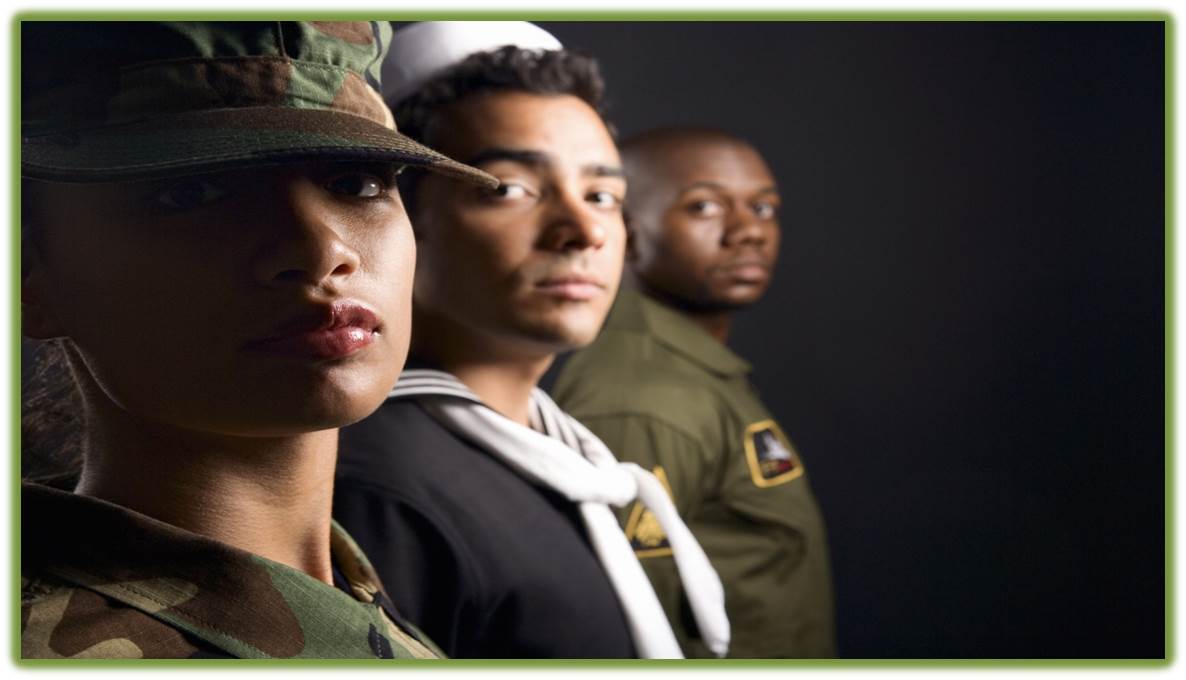 Questions and Answers
Questions and Answers
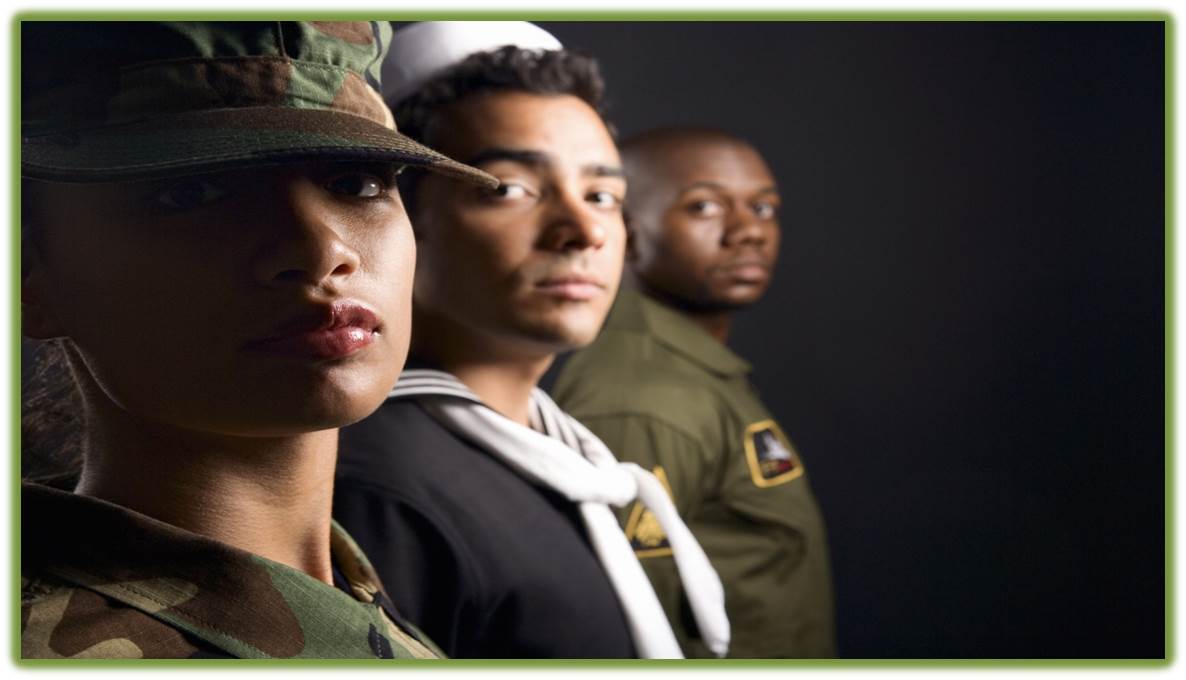 DOL Vets Program
Jobs for Veterans State Grant 
Sherese Brewington-Carr,M.H.S.
Delaware Department of Labor
4425 North Market Street
Wilmington, De. 19802
302-761-8039